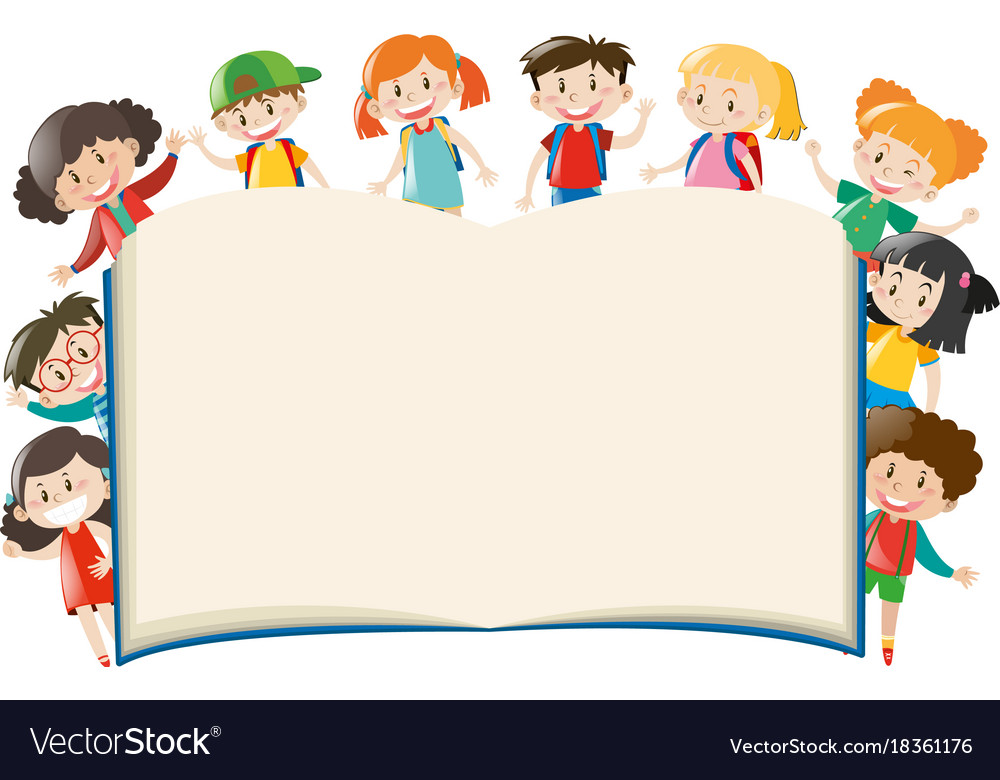 Luyện tập
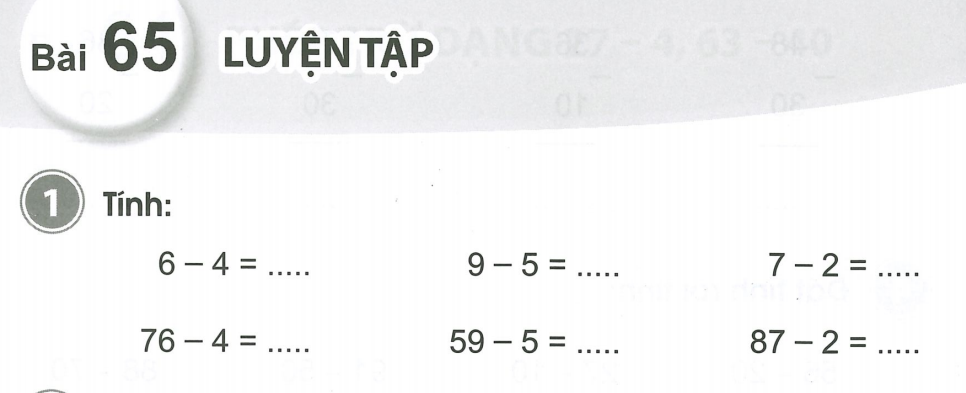 2
4
5
72
54
85
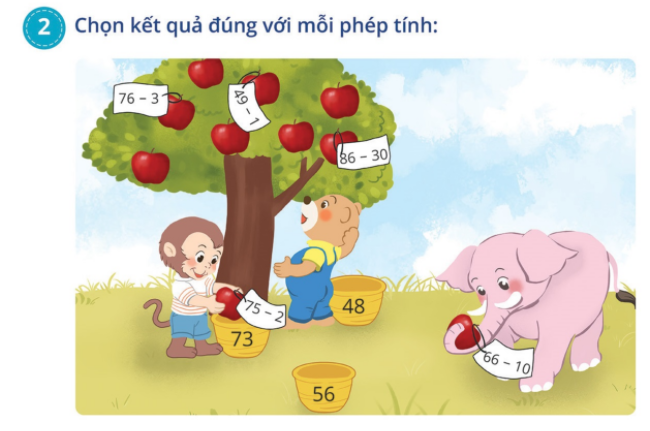 2.Nối mỗi phép tính với kết quả thích hợp
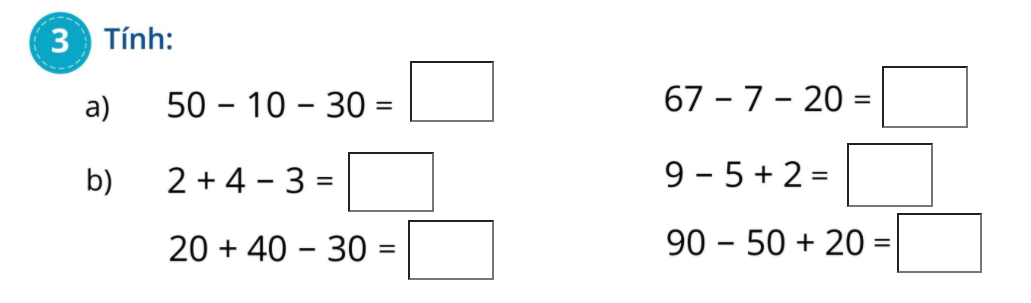 10
40
6
3
60
30
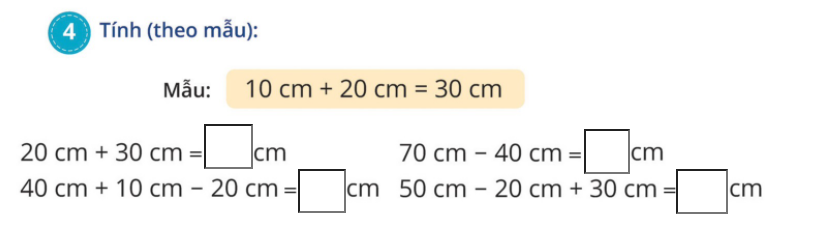 50
30
30
60
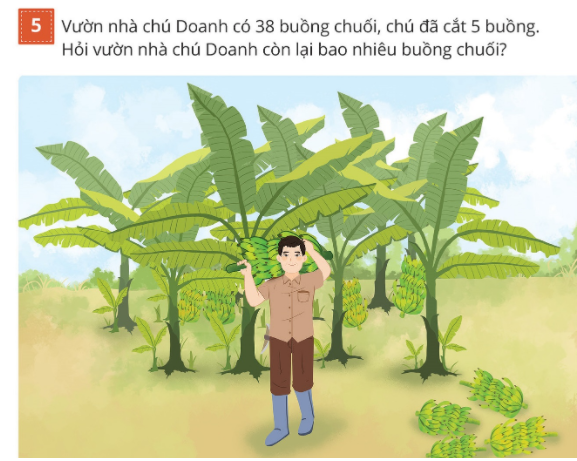 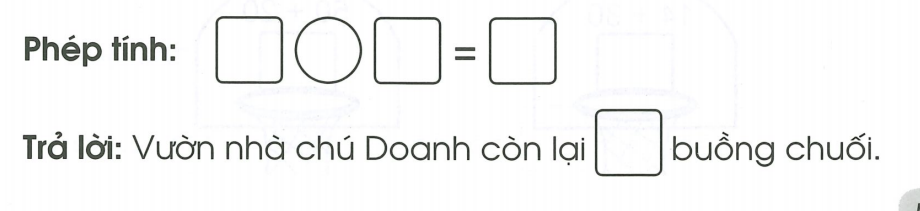 -
5
33
38
33